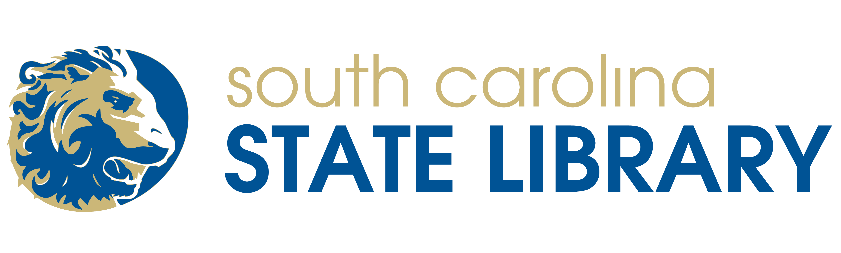 Directors’ summit
Library Roles, Legislation and Political Systems
The Purpose of the Public Library
Libraries are:
Non-partisan spaces 
Providers of equal access to information and resources
For everyone
Balanced
Safe spaces
2/3/2025
[Speaker Notes: Public library differs from academic or school library]
Library Legislation
Follow State law and regulations governing public libraries
Section 4-9-35: County public library systems
Section 4-9-36: Duties of boards of trustees
Section 4-9-37: Additional duties of boards of trustees
Section 4-9-38: Status of donations for tax purposes; applicability of state laws
Section 4-9-39: Funding of systems; transfer of assets of former libraries
Section 12-37-220: General exemption from taxes
Section 16-13-330: Stealing or damaging works of literature or objects of art
SC Code of Regulations75-1: Use of State Aid funds
SC Code of Regulations 75-2: Certification Program for Public Libraries
Section 60-1-80. State Library to provide assistance to public libraries and county governments.
Section 60-1-90. Administration of state and federal grants to public libraries; eligibility for grants.
Section 60-1-100. Services of libraries open to public; fees for certain services; provision for penalties. 
Section 60-1-130. State Library to promote cooperation among governmental bodies and libraries for the sharing of resources. 
Section 60-1-140. State Library to establish statewide library network.
2/3/2025
Political Systems
Director
Board
County Council
State Library
Friends Group
State Legislature
Federal Government
2/3/2025
[Speaker Notes: Library structure is intended to set the libraries outside the influence of political or financial pressure; board members aren’t paid or elected
The board’s most important duty is to hire and maintain the employment of a qualified professional librarian to run the library]
Role of Public Library Director
Day to day operations of the library
Staffing 
Budgeting
Collection Management
Operations
Strategic Planning / Goal Setting
2/3/2025
[Speaker Notes: Library structure is intended to set the libraries outside the influence of political or financial pressure; board members aren’t paid or elected
The board’s most important duty is to hire and maintain the employment of a qualified professional librarian to run the library]
Library Operations
Director
Board
Recommend, draft, and implement policies
Prepare an annual budget
Oversee library operations and personnel, guided by board-approved policies and strategic plan goals
Review and adopt policies
Review and approve budget
Evaluate library director’s performance
2/3/2025
Section 4-9-35: County Public Library Systems
(A) Each county council shall prior to July 1, 1979, by ordinance establish within the county a county public library system, which ordinance shall be consistent with the provisions of this section; provided, however, notwithstanding any other provision of this chapter, the governing body of any county may by ordinance provide for the composition, function, duties, responsibilities, and operation of the county library system. County library systems created by such ordinances shall be deemed a continuing function of county government and shall not be subject to the provisions of Section 4-9-50 except as state funds are specifically appropriated under other provisions of law.
(B) Each county public library system shall be controlled and managed by a board of trustees consisting of not fewer than seven nor more than eleven members appointed by the county council (council) for terms of four years and until successors are appointed and qualify except that of those members initially appointed one-half of such appointees less one shall be appointed for terms of two years only. Previous service on a county library board prior to the enactment of the county ordinance establishing the board shall not limit service on the board. Vacancies shall be filled in the manner of the original appointment for the unexpired term. To the extent feasible, members shall be appointed from all geographical areas of the county.
(C) The board shall annually elect a chairman, vice-chairman, secretary, treasurer and such other officers as it deems necessary. The board shall meet not less than four times each year and at other times as called by the chairman or upon the written request by a majority of the members.
HISTORY: 1978 Act No. 564 Section 2.
2/3/2025
Section 4-9-38: Status of donations for tax purposes; applicability of state laws
All county public library systems established pursuant to Section 4-9-35 are deemed to be educational agencies and gifts and donations of funds or property to such systems shall be deductible by the donors for tax purposes as provided by law for gifts and donations for tax purposes.
All state laws and regulations relating to county public library systems shall apply to library systems created pursuant to Section 4-9-35.
All employees of a county public library system shall be subject to the provisions of item (7) of Section 4-9-30.
HISTORY: 1978 Act No. 564 Section 2.
2/3/2025
Section 12-37-220: General exemption from taxes
(A) Pursuant to the provisions of Section 3, Article X of the State Constitution and subject to the provisions of Section 12-4-720, there is exempt from ad valorem taxation:

(3) all property of all public libraries, churches, parsonages, and burying grounds, but this exemption for real property does not extend beyond the buildings and premises actually occupied by the owners of the real property;
2/3/2025
Section 16-13-330: Stealing or damaging works of literature or objects of art
Any person who shall steal or unlawfully take or willfully or maliciously write upon, cut, tear, deface, disfigure, soil, obliterate, break or destroy, or who shall sell or buy or receive, knowing it to have been stolen, any book, pamphlet, document, newspaper, periodical, map, chart, picture, portrait, engraving, statue, coin, medal, equipment, specimen, recording, film or other work of literature or object of art belonging to or in the care of a library, gallery, museum, collection, exhibition or belonging to or in the care of any department or office of the State or local government, or belonging to or in the care of a library, gallery, museum, collection or exhibition which belongs to any incorporated college or university or which belongs to any institution devoted to educational, scientific, literary, artistic, historical or charitable purposes shall be guilty of a misdemeanor and upon conviction shall be punished by a fine of not more than one hundred dollars or imprisonment for not more than thirty days.

HISTORY: 1962 Code Section 16-372; 1958 (50) 1929.
2/3/2025
SC Code of Regulations 75-1: Use of State Aid funds
A. State Aid Funds may be used:
(1) To employ professional and preprofessional librarians who meet the certification requirements and hold the appropriate certificate currently effective, from the State Library and other staff consistent with South Carolina Public Library Standards published by the South Carolina State Library.
(a) "Professional" means a graduate of master's degree program of library and information studies accredited by the American Library Association.
(b) "Preprofessional" means a graduate of an accredited four-year college having eighteen semester hours of library science or other appropriate course work as determined by the South Carolina State Library.
(c) "Other Staff" means an individual with appropriate training in areas such as automation/technology, human resources, public relations/marketing, and finance.
(2) To provide on-going training and continuing educational opportunities for all employees and trustees of the library consistent with South Carolina Public Library Standards published by the South Carolina State Library.
(3) To secure services of outside expertise in areas of library operations and services.
(4) To purchase or lease library materials and resources in all formats for service to the public.
(5) To purchase or lease library and office equipment and services.
(6) To purchase a new bookmobile and other vehicles for public service use and pay for their operations. Vehicles are not to be assigned to individuals for personal use.
(7) To provide an annual audit of the financial records of the library prepared by a certified public accountant provided such audit is not part of the general county audit paid for by the county.
B. State Aid funds may not be used for rent for library buildings, purchase of land, construction or repairs to building operating expenses such as utilities, or janitor supplies.
C. Local library support shall be not less than the amount actually expended for library operations from local sources in the second preceding year.
2/3/2025
SC Code of Regulations 75-1
Proviso 27.1. (LIB: Aid to Counties Libraries Allotment) The amount appropriated in this section for “Aid to County Libraries” shall be allotted to each county on a per capita basis according to the official United States Census for 2010, as aid to the County Library.  No county shall be allocated less than $150,000 under this provision.  To receive this aid, local library support shall not be less than the amount actually expended for library operations from local sources in the second preceding year. Prior to receiving any of these funds, county libraries must certify to the State Library that their county libraries do not offer any books or materials that appeal to the prurient interest of children under the age of seventeen in children's, youth, or teen book sections of libraries and are only made available with explicit parental consent.
2/3/2025
Cont. - SC Code of Regulations 75-1: State Aid
State Aid Funds may be used:

D. Any library receiving State Aid shall be legally established and administered by a legally appointed Board and shall:
(1) Provide free basic public library service to all residents in the library's legal service area (LSA) consistent with South Carolina Public Library Standards published by the South Carolina State Library.
(2) Provide remote access to statewide data bases coordinated by the South Carolina State Library.
(3) Provide an adequate level of service, either through county library systems or through regional library systems.
(4) Adopt an annual budget with balanced proportions among personnel (65% - 70%), information resources (15% - 20%), and maintenance (10% - 20%).
(5) Employ in professional and preprofessional positions librarians meeting the certification requirements of the South Carolina State Library and meeting the staffing standards consistent with the South Carolina Public Library Standards published by the South Carolina State Library.
(6) Systematically acquire library materials consistent with a collection development policy approved by the local board.
(7) Adopt a long-range plan that provides reasonable access to all library services to all residents in the library's service area consistent with South Carolina Public Library Standards published by the South Carolina State Library.
(8) Provide at least one library in the system that is open and provides on site access consistent with South Carolina Public Library Standards published by the South Carolina State Library.
(9) Supply the South Carolina State Library with such statistics and information as it may from time to time request.
(10) Have the financial records of the library audited annually by a certified public accountant and furnish the South Carolina State Library with a copy of the audit report.
(11) Notify the South Carolina State Library of official public library board appointments within 30 days of appointment.
(12) Invite the South Carolina State Library Director or designee to one board meeting annually.
E. The South Carolina State Library is authorized to waive regulations upon petition by a library system for a period not to exceed one year.
2/3/2025
Role of Library Trustees
Employ a Chief Librarian who meets the State Library certification qualifications
Oversees actions of the Chief Librarian
Does not manage staff, facility, or budget
Holds meetings
Works with the Director
Advocates for the Director and Library
Participates in strategic planning
2/3/2025
[Speaker Notes: Library structure is intended to set the libraries outside the influence of political or financial pressure; board members aren’t paid or elected
The board’s most important duty is to hire and maintain the employment of a qualified professional librarian to run the library]
Section 4-9-36: Duties of boards of trustees
The board as provided for in Section 4-9-35 shall be authorized to exercise powers as to the policies of the county library which shall not be inconsistent with the general policies established by the governing body of the county, and pursuant to that authority shall be empowered to:
(1) Employ a chief librarian whose qualifications and credentials shall meet the certification requirements of the State Library Board, and who shall be responsible to the county library board for the administration of the program and the selection of library staff members required to carry out the functions of the library system.
(2) Purchase, lease, hold and dispose of real and personal property in the name of the county for the exclusive use of the county public library system. Provided, however, any such conveyance, lease or purchase of real property shall be by the county governing body in accordance with the provisions of Sections 4-9-10 et seq. and Sections 5-1-10 et seq., as amended.
(3) Acquire books and other library materials and provide for use thereof throughout the county.
(4) Accept donations of real property, services, books and other items suitable for use in the library system.
(5) Designate or mark equipment, rooms and buildings, and other library facilities to commemorate and identify gifts and donations made to the library system.
(6) Cooperate or enter into contracts or agreements with any public or private agency which results in improved services or the receipt of financial aid in carrying out the functions of the library system. Provided, however, such contracts and agreements shall be subject to approval by the governing body of the county.
(7) Enter into contracts or agreements with other counties to operate regional or joint libraries and related facilities. Provided, however, such contracts and agreements shall be subject to approval by the governing body of the county.
(8) Receive and expend grants, appropriations, gifts and donations from any private or public source for the operation, expansion or improvement of the library system.
(9) Take any actions deemed necessary and proper by the board to establish, equip, operate and maintain an effective library system within limits of approved appropriations of county council.
HISTORY: 1978 Act No. 564 Section 2.
2/3/2025
Section 4-9-37: Additional duties of boards of trustees
In addition to the powers and duties prescribed in Section 4-9-36 the board shall:
(a) Provide and make available to the residents of the county books and library materials and in the fulfillment of this function shall establish a headquarters library and may establish branches and subdivisions thereof in appropriate geographical areas of the county within the limits of available funds. The board may operate one or more bookmobiles over routes determined by the board.
(b) Adopt regulations necessary to insure effective operation, maintenance and security of the property of the library system. Provided, however, such regulations shall not be in conflict with policy or regulations established by the county governing body.
(c) Annually at a time designated by the county council submit to the council a budget for the ensuing fiscal year adequate to fund the operation and programs of the library system. Such budget shall list all funds which the board anticipates will be available for the operation of the library system. All funds appropriated, earned, granted or donated to the library system, including funds appropriated by the county council, shall be deposited and expended as provided for by the ordinance in each county establishing the library system. All funds appropriated, earned, granted or donated to the library system or any of its parts shall be used exclusively for library purposes. All financial procedures relating to the library system including audits shall conform to the procedures established by the county council.
(d) Annually file a detailed report of its operations and expenditures for the previous fiscal year with the county council.
HISTORY: 1978 Act No. 564 Section 2.
2/3/2025
Role of County Government
County Council appoints members of the Board
Approve Budget Requests
Procurement Process
Does Not:
Manage the Library
Make decisions related to Staffing
Make decisions related to Collections
2/3/2025
Section 4-9-39: Funding of systems; transfer of assets of former libraries
County public library systems shall be funded by annual appropriations by the county council including millage, if any, levied specifically for the county public library system plus aid provided by the state and federal governments and other sources. If any county council levies a tax specifically for the support of a county public library system, such tax shall apply to all persons and corporations subject to school taxes.

All assets and property, both real and personal, owned by any county library prior to the creation of a library system under Section 4-9-35 shall be transferred to the county by the persons or entities owning title thereto provided, however, any decision to sell or otherwise transfer the property for use other than for library purposes must be made by two-thirds majority of the county governing body.

HISTORY: 1978 Act No. 564 Section 2; 1994 Act No. 480, Section 1, eff July 14, 1994.
2/3/2025
Role of State Library
Ensure compliance with State Aid requirements
Provide consultation and advice
Provide statewide resources
Assist with boards and local government
Provide grant opportunities
2/3/2025
SC Code of Regulations 75-2: Certification Program for Public Libraries
A. Employment Regulations. 
(1) Each public library serving a population of 10,000 or more shall employ in professional positions and in pre-professional positions covered by State Aid and grant programs only those librarians and assistants holding the appropriate certificate. 
(2) Failure by the trustees of any public library to meet these requirements or observe these regulations shall be deemed a valid reason for withholding all public funds unless the library board files a formal application for excuse of default and is granted exemption by the South Carolina State Library. The exemption granted shall be valid for one year only unless renewed.
2/3/2025
SECTION 60-1-80. State Library to provide assistance to public libraries and county governments.
The South Carolina State Library shall provide advice and assistance to public libraries, library boards, and county governments in matters concerning the establishment, support, operation, improvement, and coordination of library services. The State Library may:(a) provide a staff of consultants qualified to give advisory and technical assistance to library directors and library boards;(b) administer state aid and other grants-in-aid to supplement and improve public library services and promulgate regulations as may be necessary to insure effective and efficient use of grants;(c) administer a certification program for public libraries and librarians, establishing regulations and procedures for the implementation of the program;(d) carry out statewide programs and services which cannot be effectively or economically provided by local libraries;(e) plan and coordinate the provision of library services to groups with special needs, including but not limited to the elderly, the physically handicapped, the unemployed, the poor, the functionally illiterate, and those persons who have cultural, social, or educational disadvantages that prevent them from using library services designed for persons without the disadvantages.
HISTORY: 1985 Act No. 178, Section 2.
2/3/2025
SECTION 60-1-90. Administration of state and federal grants to public libraries; eligibility for grants.
Any public library which accepts state and federal grants administered by the South Carolina State Library may not use the grants to replace local funding for the library. In order to qualify for grants, libraries shall meet maintenance of effort requirements set by the State Library Board in accord with state and federal regulations.HISTORY: 1985 Act No. 178, Section 2.
2/3/2025
SECTION 60-1-100. Services of libraries open to public; fees for certain services; provision for penalties.
The services and resources of the South Carolina State Library and any public library receiving state and federal funds administered by the State Library are free for use by all persons living within South Carolina or the county or region served, except each public library board may fix and each public library may collect reasonable fees and service charges as the board considers necessary to offset the costs of special library services. The State Library may charge fees for the cost of on-line reference services and other nontraditional library services and retain the fees to offset the cost of the services. A board may assess fines, penalties, damages, or replacement costs for the loss of, damage to, or failure to return any library property or material. The use of a library is subject to regulations adopted by the library's board and the board may extend use of the library to nonresidents upon terms and conditions as it may prescribe.
2/3/2025
SECTION 60-1-130. State Library to promote cooperation among governmental bodies and libraries for the sharing of resources.
The South Carolina State Library shall promote cooperation among governmental bodies, including but not limited to, departments, agencies, institutions, boards, committees, and commissions of the State and political subdivisions of the State, including school districts, and among libraries of all types and shall encourage the sharing of resources among libraries at all service levels. None of the provisions of this chapter may be construed to interfere with the authority of the governing boards of institutions of higher learning or the governing boards of public, school, or special libraries.HISTORY: 1985 Act No. 178, Section 2.
2/3/2025
SECTION 60-1-140. State Library to establish statewide library network.
The South Carolina State Library shall plan, develop, and operate a statewide library network to facilitate the sharing of resources and information among South Carolina libraries and to make resources and information more easily accessible to li brary users anywhere in the State. To this end, the State Library may: 
	(a) recommend statewide priorities for interlibrary cooperation and resource sharing;	(b) develop and publish a state plan for library network activities;	(c) promulgate policies, regulations, and guidelines consistent with the provisions of this chapter;	(d) establish and operate a network computer system and telecommunication systems which will expedite interlibrary loan, 	reference, and referral;	(e) acquire or create computer programs and data bases and make them available to libraries of the network;	(f) provide grants for networking activities and establish standards under which libraries may be eligible for the grants;	(g) encourage public awareness of the need for interlibrary cooperation and resource sharing;	(h) provide for state participation in and compatibility with regional, national, or international library networks and systems which 	will increase the quality of library service to the people of this State;	(i) encourage and assist the efforts of libraries and local governments to develop mutual and cooperative solutions to library 	service problems;	(j) establish a network advisory body made up of representatives of the several network constituencies to advise and assist the 	State Library in network planning and development.HISTORY: 1985 Act No. 178, Section 2.
2/3/2025
Role of Friends Group
Raise funds on behalf of Library
Conduct book sales
Provide funding to the library for special projects
Can not give funding to other entities
Does not have role in collections
2/3/2025
Role of South Carolina Legislature
Balance funds for ALL state agencies
Appropriate funds for specific purpose
Attend Library functions
2/3/2025
South Carolina Legislative Timeline
State Library submits budget to Governor – September / October
Governor’s Budget Announced – December
State Library to present to House Ways & Means – January /February
House Ways & Means finishes budget – February/March
State Library to present to Senate Finance – February/March
Full House Debates – March
Provisos Introduced
Senate Finance finishes budget – March / April
Full Senate Debates – April/May
Conference Committee if House and Senate don’t agree – May
Finalized budget – May/June
2/3/2025
Role of Federal Government
Approve funds for federal agencies
Federal agencies impacting libraries:
Institute of Museum and Library Services
Federal Communications Commission
United States Department of Agriculture
Who else?
Appropriate funds for specific purpose
Attend Library functions
2/3/2025
Guiding Principles for ALL
Exclude personal opinion
Promote the library mission 
Advocate for the library to meet the needs of ALL
Adhere to confidentiality of library patrons and staff
Comply with laws governing the library
Avoid potential conflicts of interest or personal, financial, or political gain
2/3/2025
Thank you!
Leesa M. Aiken	
Agency Director
laiken@statelibrary.sc.gov